Financial Fitness for LifeGrades 9-12 Lesson 9: Financial Institutions and Services
Answers to Exercise 9.4 (Part I)
c. Complete a deposit slip to open an account on March 1 with a $250 cash deposit.
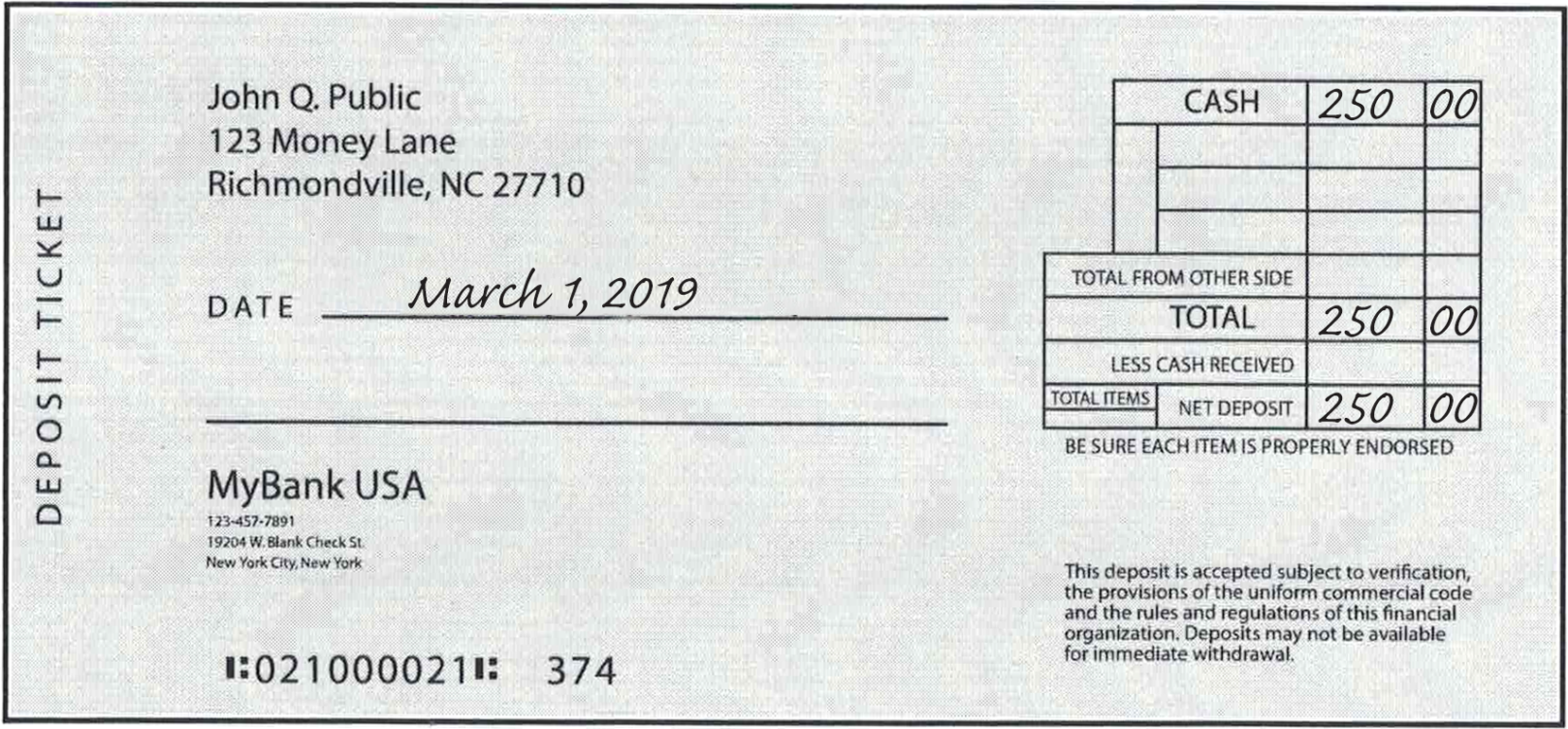 Answers to Exercise 9.4 (Part I)
d. Record each transaction in the check register below.
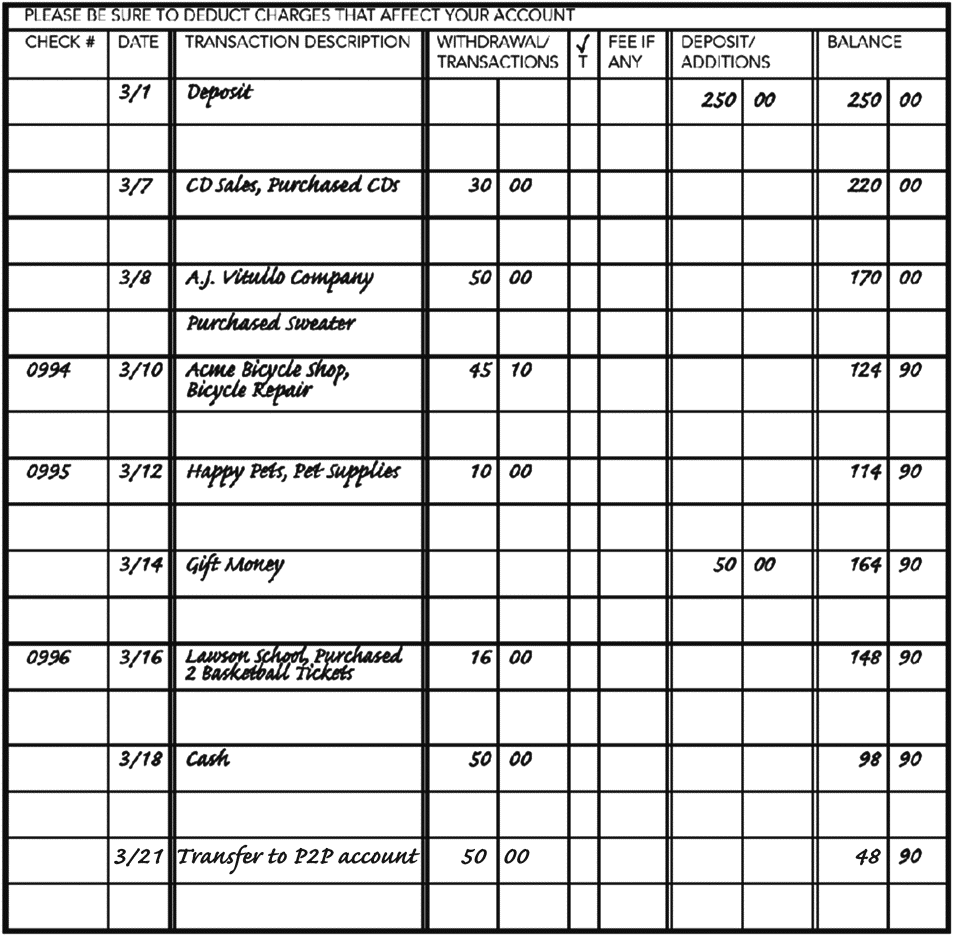 Answers to Exercise 9.4 (Part II)
e. Write a check to pay the Acme Bicycle Shop for repairs to your bicycle on March 10.
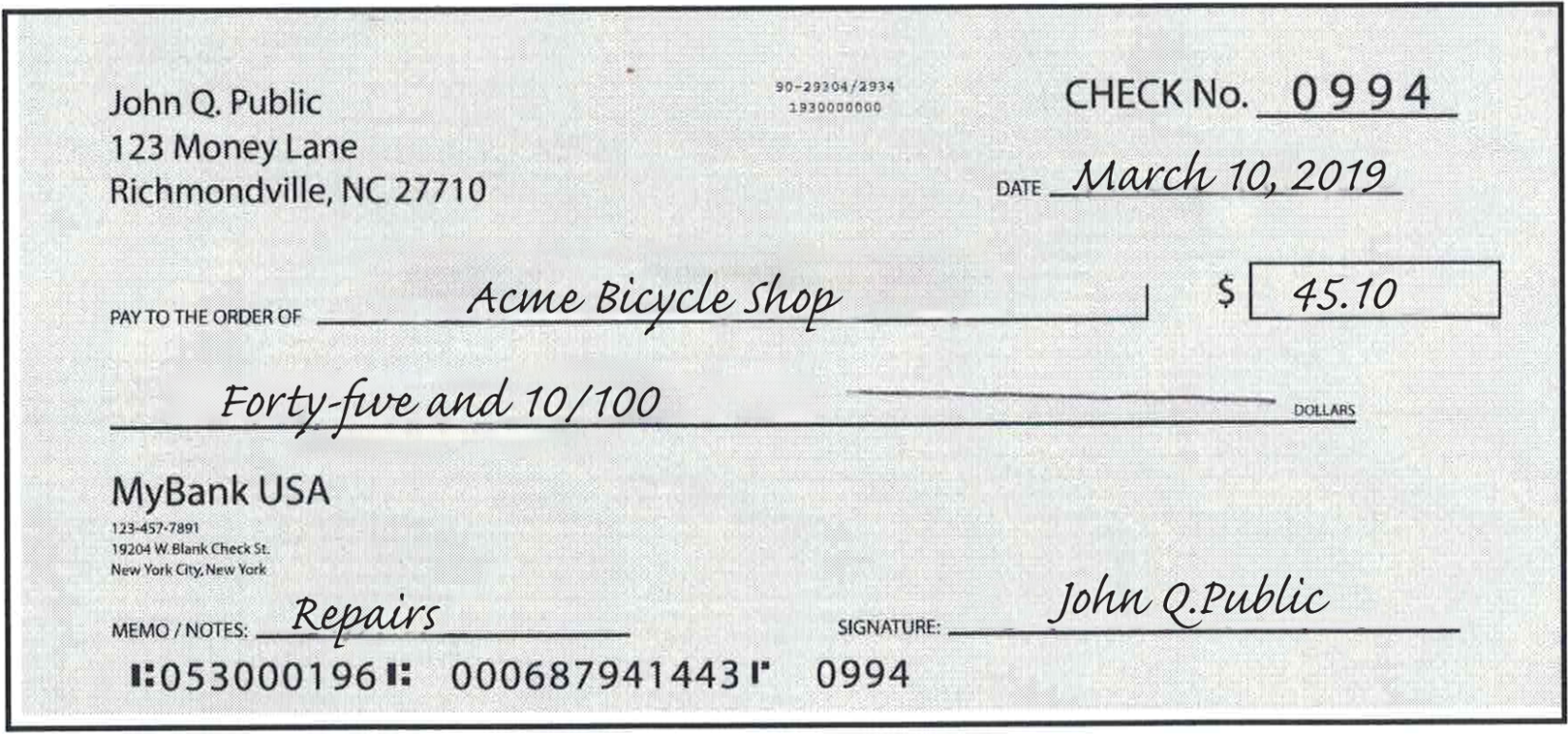